DEVELOPMENTAL SCREENING: Overview
[Speaker Notes: This training is designed to be shared with all staff in the clinic, to help generate interest and enthusiasm for the launch of the developmental screening program. It provides basic information about the importance of developmental screening and can be customized to add the rationale for initiating the program at your agency.    It is designed to be presented in about 15 minutes, such as in a staff meeting.]
Introduction
http://www.youtube.com/watch?v=KrUNBfyjlBk
[Speaker Notes: “Early Recognition of Child Development Problems” is a 4 ½-minute educational video, produced by the Centers for Disease Control to explain the importance of identifying problems in child development early. It shows some key developmental milestones in the first few years of life, and portrays a pediatrician talking to a parent during a well-child visit and the importance of parents bringing up concerns with their child’s physician.]
In the United States . . .
14 percent to 17 percent of children have a developmental or behavioral delay or disability. 

Fewer than half are identified before	starting school.

Nationally, only 10 percent of children with delays receive early intervention services.

In California, only 14 percent of children birth to age 5 receive standardized developmental screening.
[Speaker Notes: The most common area of delay is speech, language and communication. If delays are not addressed, children may not be ready to learn when they start school. When delays are identified early, there are early intervention programs that can significantly improve children’s developmental trajectories and outcomes. 
References re: incidence of developmental delay/disability:
https://www.mass.gov/files/documents/2016/08/xf/importance-developmental-milestones.pdf
https://www.cdc.gov/ncbddd/developmentaldisabilities/facts.html
10 percent of children with delays receive early intervention services: Rosenberg, S. A., Zhang, D. & Robinson, C. C. (2008). Prevalence of developmental delays and participation in early intervention services for young children. Pediatrics, 121, 10.1542/peds.2007-1680. 
Only 14 percent of children in CA receive standardized developmental screening:
“Across all health coverage types, a separate 50-state parent survey found that 27.1 percent of all children under age 5 received a developmental screen in 2016. State rates ranged from 11 percent in Mississippi to 48.9 percent in Oregon.”
Burak & Odeh (2018, March 6). Developmental Screenings for Young Children in Medicaid and the Children’s Health Insurance Program. 
https://ccf.georgetown.edu/wp-content/uploads/2018/03/Dev-Screening-3-15.pdf]
One Family’s Story . . .
At "Carla's" 18-month well-child visit, her mother completed the ASQ-3 and M-CHAT-R at the pediatrician's request. There were red flags for autism and concern for language delay. Carla was referred to the Early Start program at her local regional center.  

Carla had a full evaluation. The speech-language pathologist found that she had a language and communication delay; the other domains of development were in the typical range. Carla started services twice-weekly in the home. The speech therapist worked directly with Carla and while Carla’s mother participated in the “It Takes Two to Talk” group, where she learned strategies to support Carla’s communication efforts.

By the time she turned 3, Carla’s language and communication skills were age-appropriate. Her early intervention team helped link her to a Head Start preschool, where she is thriving.
[Speaker Notes: [Can replace with a success story from your own clinic, if appropriate]]
Early Intervention Leads to Positive Outcomes
Children birth to age 3 with delays can receive early intervention services such as . . .
Speech and language therapy to help with communication
Occupational or physical therapy to help with walking, picking up small objects, eating independently
Behavioral or mental health services to help with socializing, self-regulation, bonding and attachment with caregivers
Many children who received early intervention services no longer need special help by the time they reach preschool or kindergarten
For those who do continue to have special needs, early intervention helps children get access to special education services in preschool and kindergarten
[Speaker Notes: A study of almost 3,000 children who received earl intervention services followed them into kindergarten.  More than one-third (37 percent) did not need preschool special education services, and more than one third (32 percent) did not need kindergarten special education services.  For those children that had delays but did not end up having a developmental disability, kindergarten teachers rated 82 percent as having normal thinking and reasoning skills for their age.
Citation: Hebbeler et al. (2007). Early intervention for infants and toddlers with disabilities and their families: Participants, services, and outcomes. Final report of the National Early Intervention Longitudinal Study (NEILS). Menlo Park, CA: SRI International. https://www.sri.com/sites/default/files/publications/neils_finalreport_200702.pdf]
[add name of your agency’s screening program]
Our clinic is launching an initiative to increase our rates of developmental screening.

You are all part of this important effort.
Developmental Screening Initiative
[Speaker Notes: This content can be edited to fit your clinic needs.]
Why [insert name of your clinic]?Quality of Care
“Our mission is [insert clinic mission here]
[Speaker Notes: This slide can be modified to fit your clinic.  The purpose is to link this screening initiative to your agency or clinic’s mission.]
[insert name of your clinic] Challenges
xx pediatric patients age birth to 5 years seen each year.

 xx (xx%) are identified with
 development delays
 speech problems
 autism spectrum disorders
 intellectual disabilities

We are missing xx children with delays who could benefit from early intervention.
[Speaker Notes: You can make the project more applicable to your staff by adding some baseline data to show the need.  This example includes the number of pediatric patients in this age range seen each year and the number and percent that are diagnosed with developmental concerns.  We know that about 14 to 17 percent of children have developmental delays. So if you are identifying less than that percent of your pediatric patients, you are missing some.
Example for sample clinic:
16,664 pediatric patients birth to age 5 seen last year
451 (2.7 percent) identified with a developmental delay or disability
We are missing almost 2,000 children who could benefit from early intervention (if about 14 percent of children have a delay, then we should have identified 2,332 children. Instead we identified only 451 children.  2,332-451 = 1881)]
[name of your clinic] Commitment:
We plan to address this significant under-identification of children with autism and other developmental delays.

Our goals:
Give healthcare providers the tools to have developmental conversations with parents and caregivers
Identify developmental disorders early
Provide linkages to services in the community
Support pediatric health care professionals as developmental champions
[Speaker Notes: This slide can be customized to show the overarching purpose of your developmental screening program, and the goals you have identified.]
[insert name of your clinic]: Current Practice
Monitoring children’s attainment of developmental milestones during well-child exams

Using internal screening tools 

Screening results not included in the EHR
[Speaker Notes: [customize this slide to fit what your clinic is currently doing]]
American Academy of Pediatrics Model
[Speaker Notes: Recognizes children who may be at risk of developmental delays by:
Eliciting and attending to parent’s concerns
Documenting and maintaining a developmental history
Making accurate observations and assessing risks and protective factors
Maintaining an accurate record]
Developmental Surveillance
Ask parents about concerns.
Assess risk & protective factors.
Perform informal developmental screening.  
Establish an ongoing process at all visits.
[Speaker Notes: There is an opportunity to take advantage of frequent and longitudinal relationships with family to monitor development over time and in the context of family environment.
Most clinics are already doing this part — talk about what your clinic is already doing to monitor children’s development.]
Developmental Screenings
A brief standardized tool … 
Completed by parent/caregiver
Provides an opportunity for developmental conversations
Allows providers to collaborate with parents to monitor, describe, and discuss all domains of a child’s development
Screening recommended at 9, 18, 24/30 months
Why Screen?
Under-detected
Clearly
Typical
Clearly
Atypical
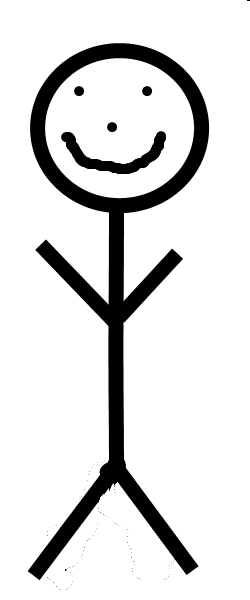 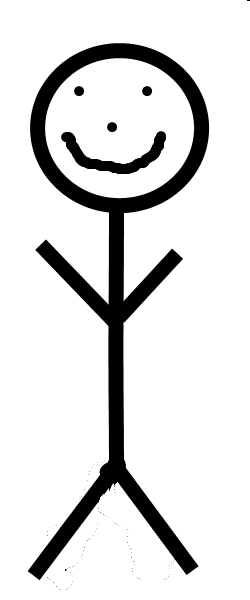 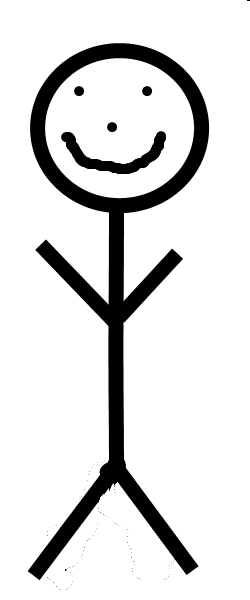 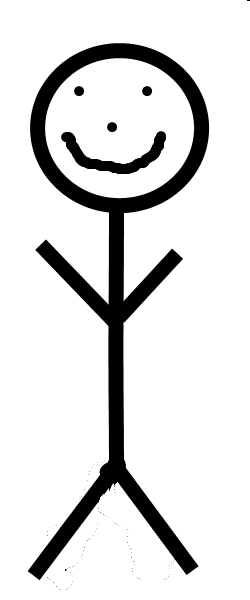 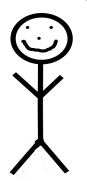 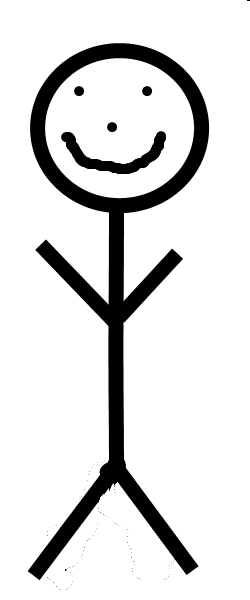 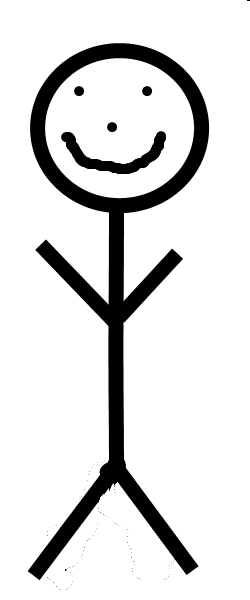 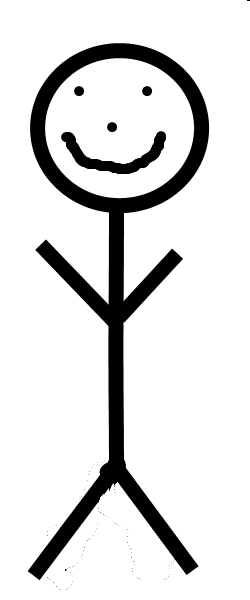 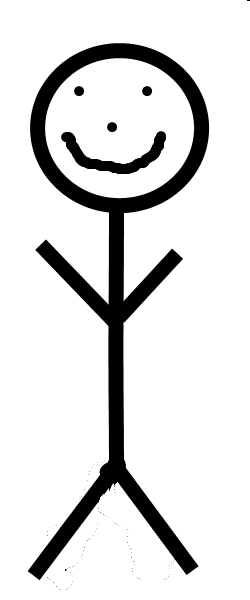 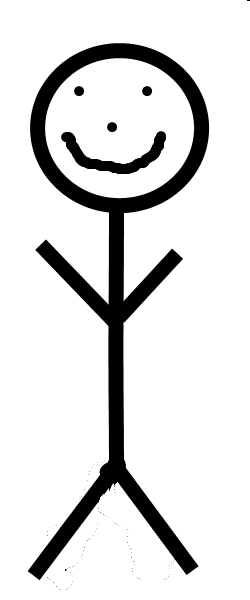 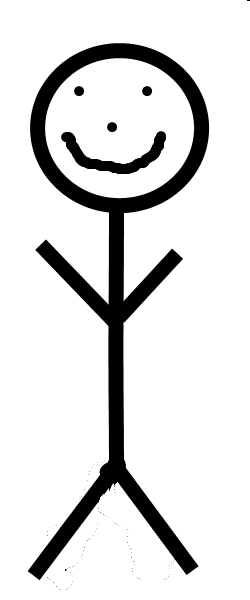 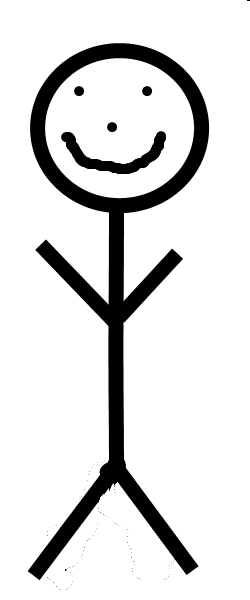 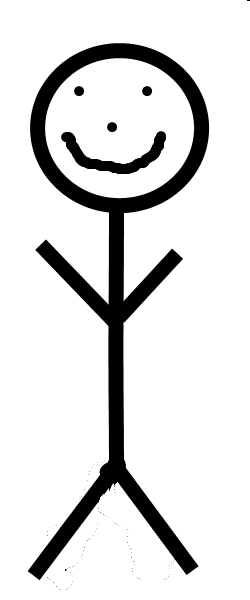 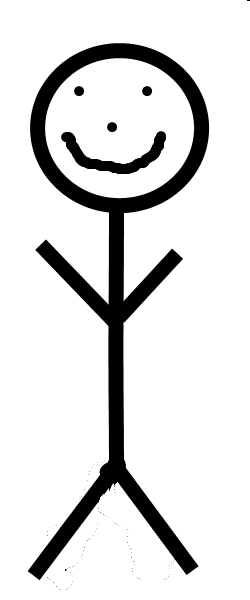 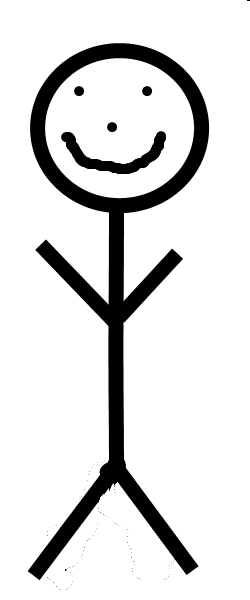 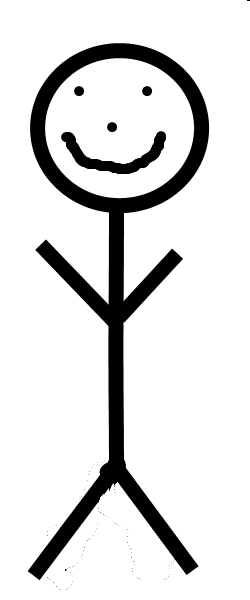 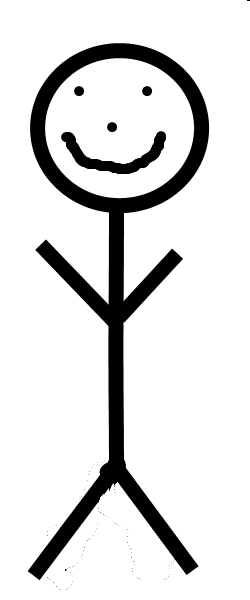 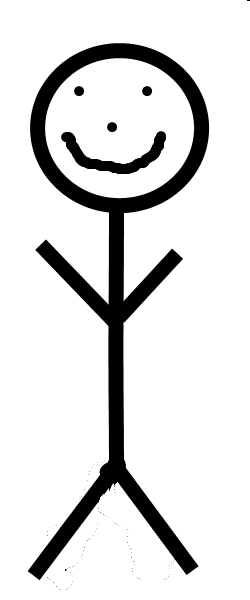 ?
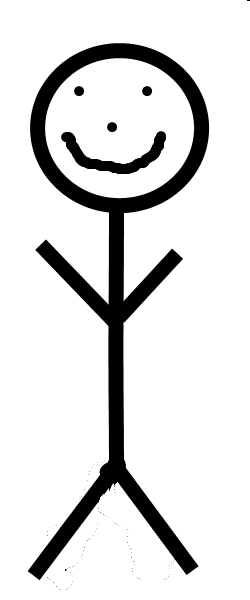 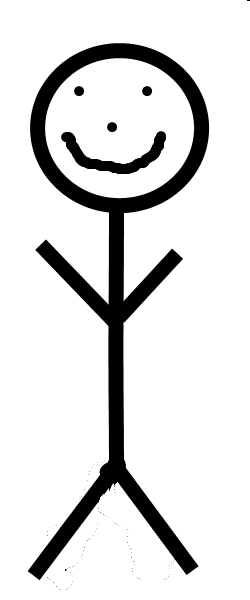 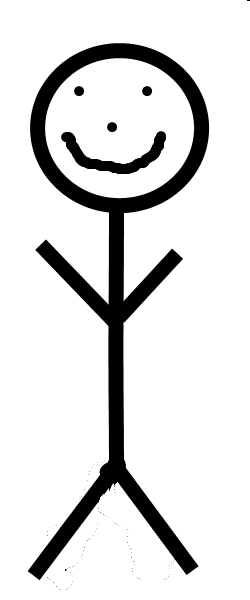 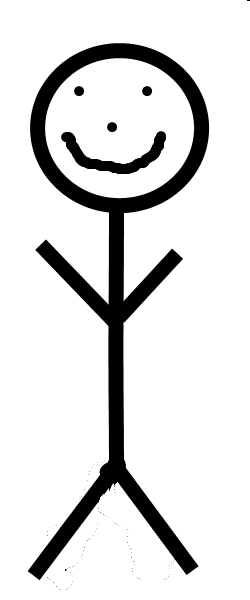 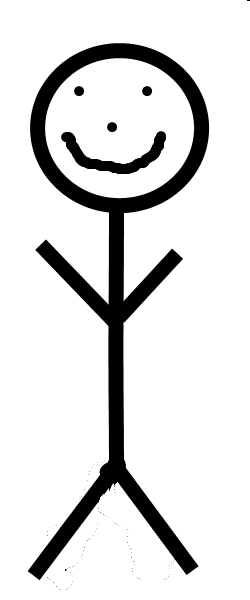 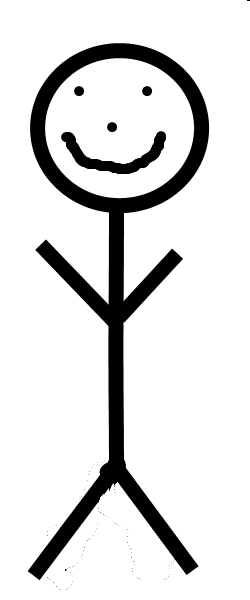 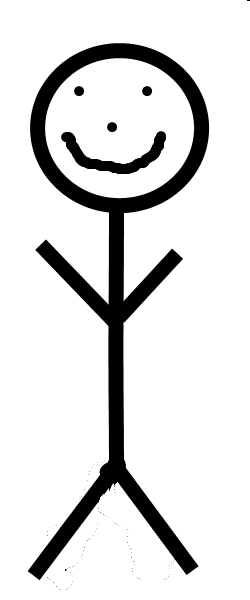 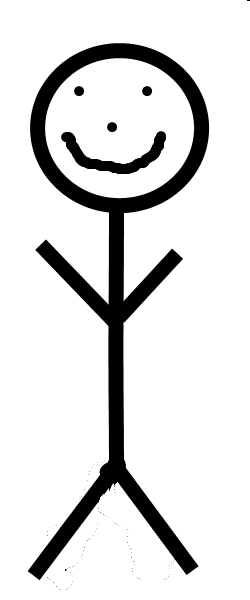 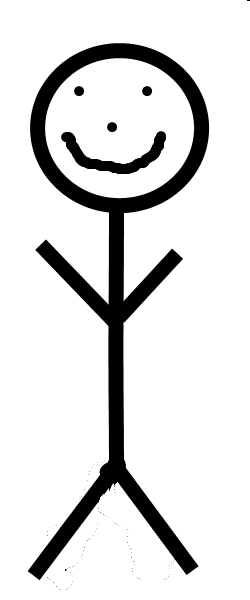 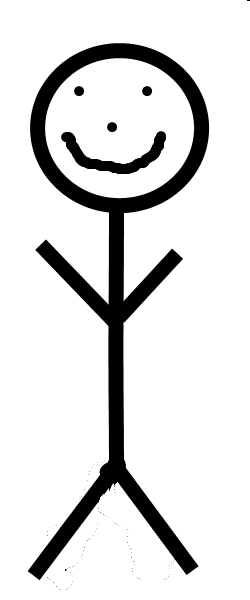 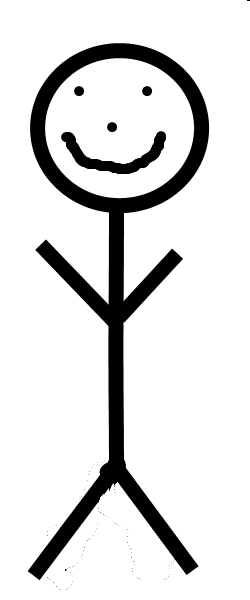 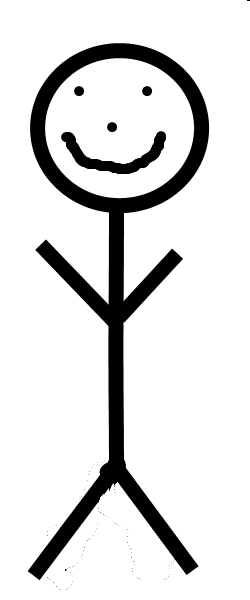 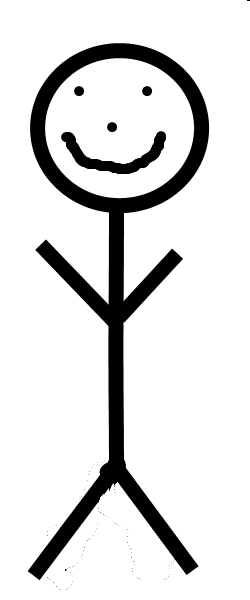 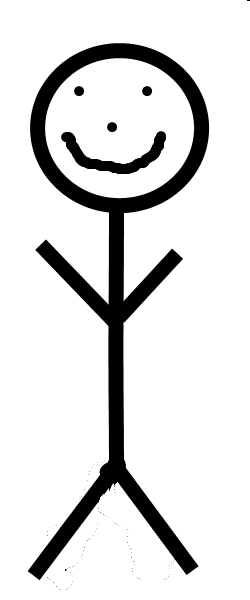 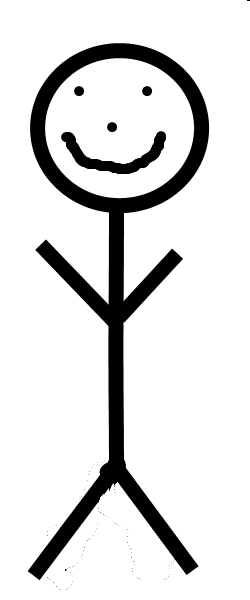 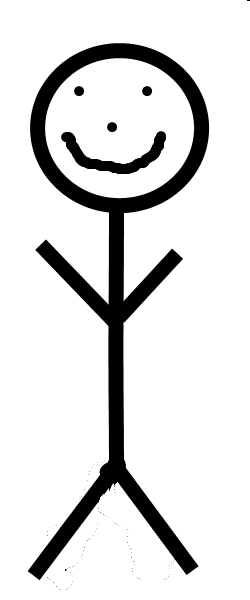 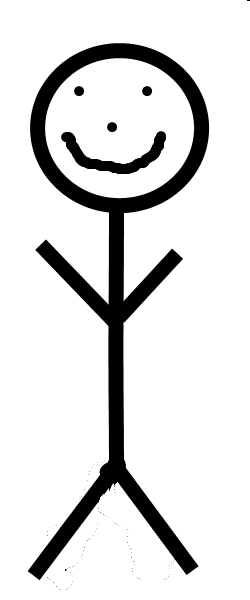 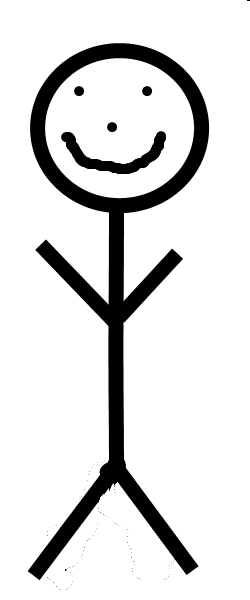 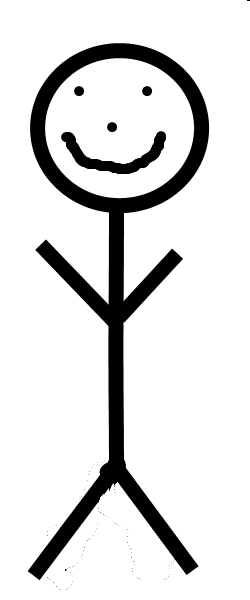 Adapted from Macias, M. (2006) D-PIP Training Workshop
Copyright © 2011 Paul H. Brookes Publishing Co., Inc. All rights reserved. www.agesandstages.com
[Speaker Notes: [This slide is copyrighted.  Is there an alternative graphic we could find that conveys the same message?  Or can we get permission to use this?}

Surveillance has high specificity in recognizing developmental delay … 95 percent of children referred by providers did indeed have a developmental delay.  So those children who are clearly atypical/clearly delayed are already being identified by most healthcare providers.]
Why Screen?
Under-detected
Clearly
Typical
Clearly
Atypical
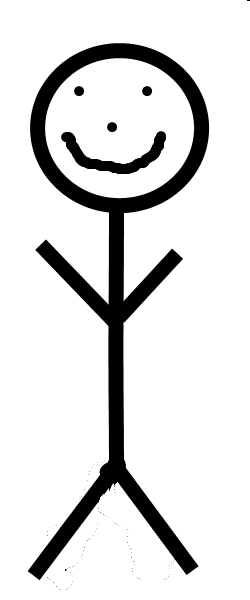 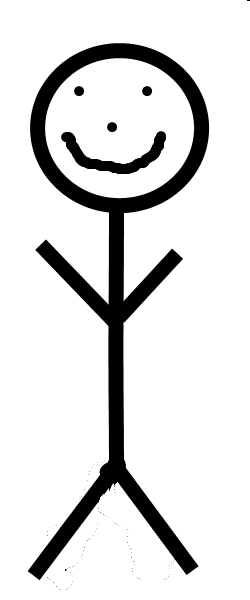 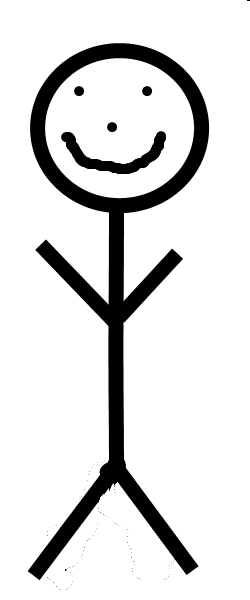 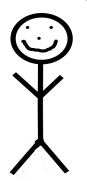 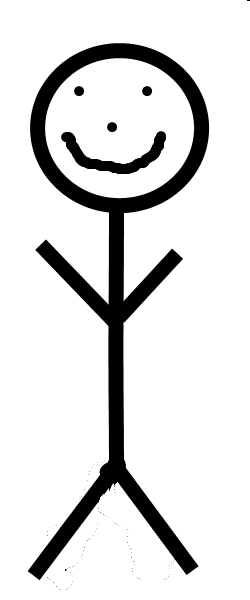 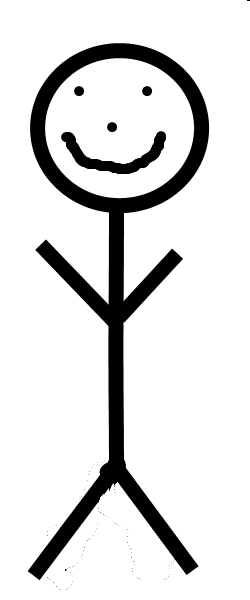 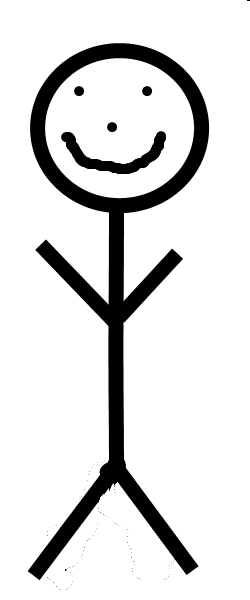 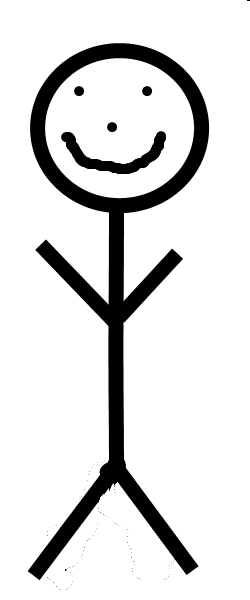 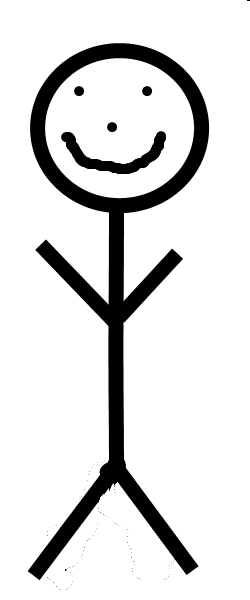 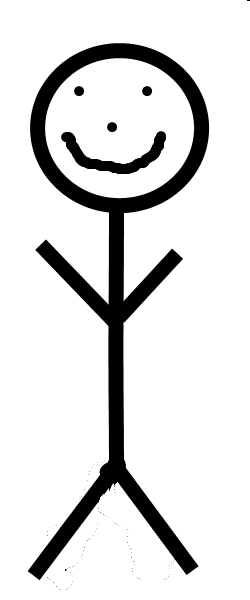 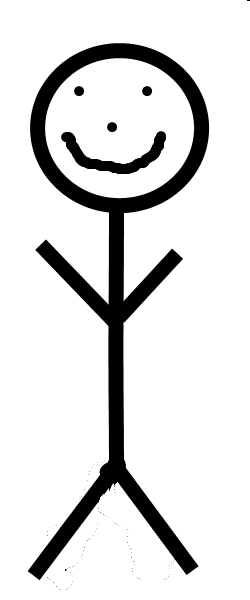 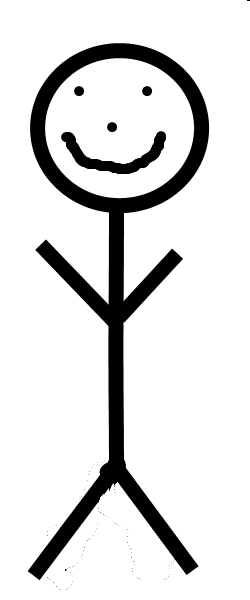 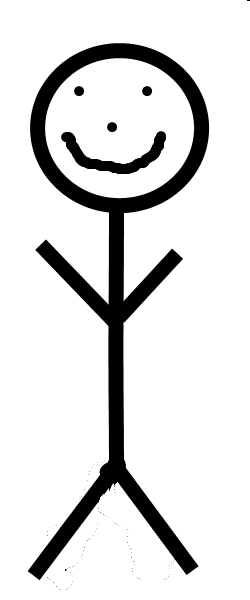 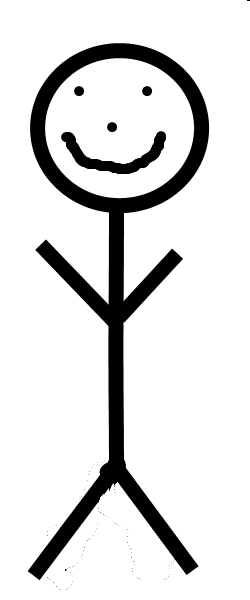 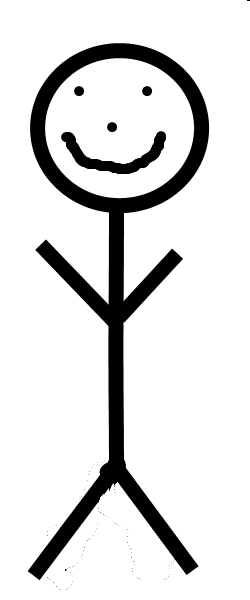 ?
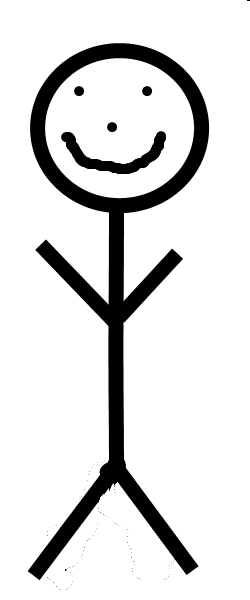 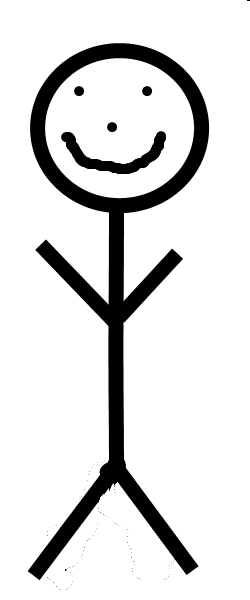 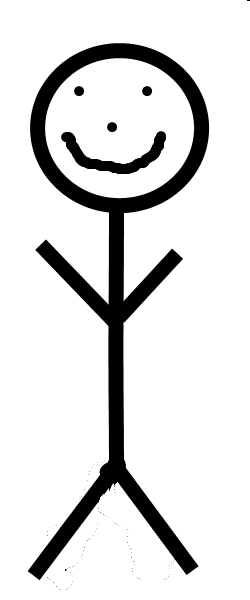 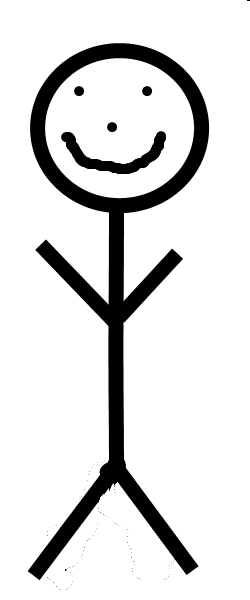 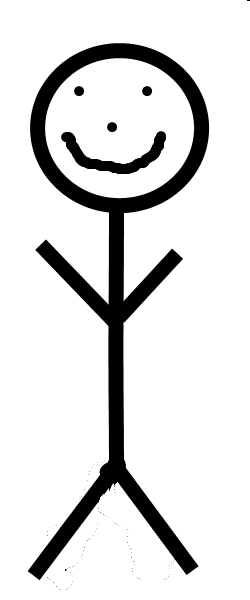 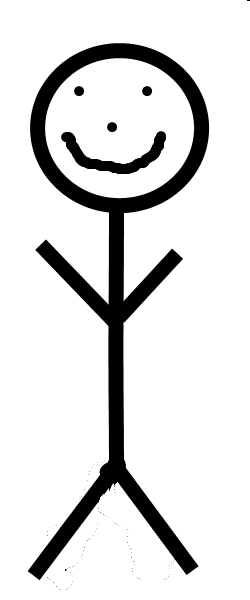 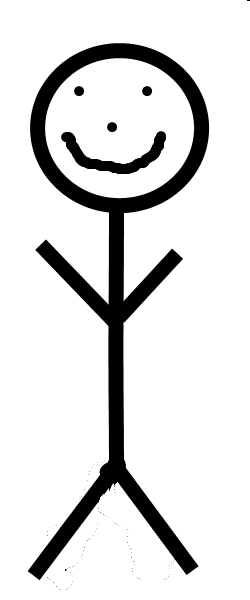 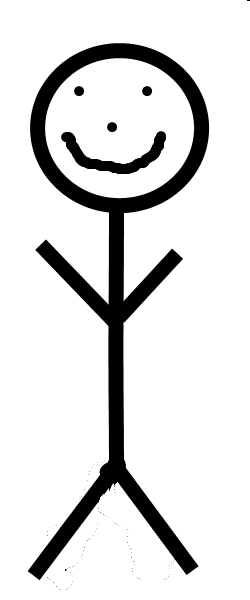 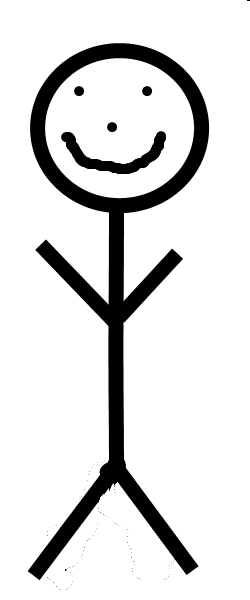 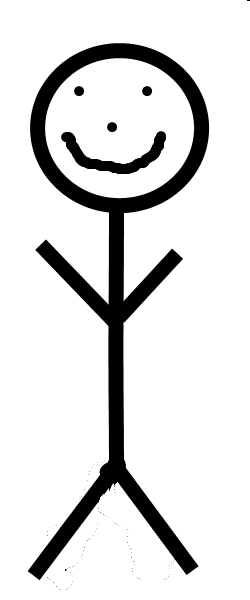 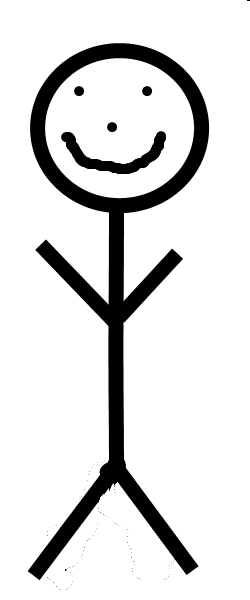 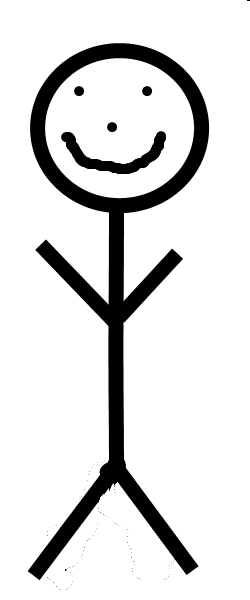 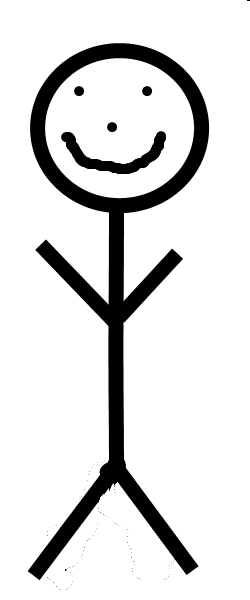 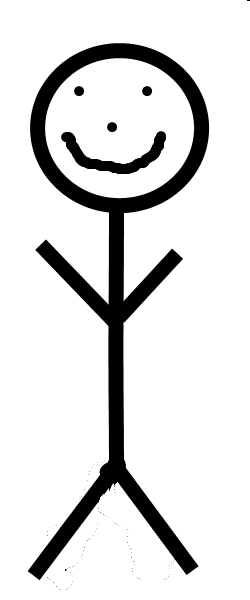 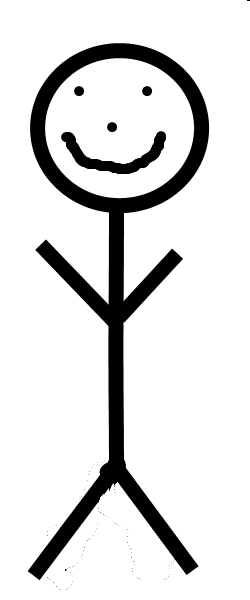 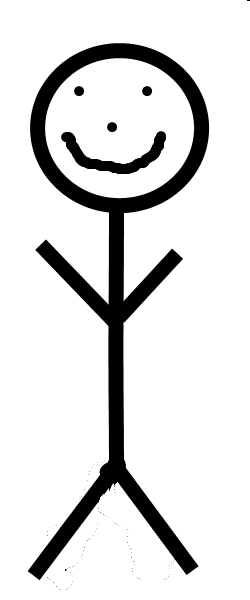 Adapted from Macias, M. (2006) D-PIP Training Workshop
Copyright © 2011 Paul H. Brookes Publishing Co., Inc. All rights reserved. www.agesandstages.com
[Speaker Notes: However, surveillance is not sensitive in identifying children in the gray area … In a study of Oregon-based pediatric practices with either standardized screenings or informal surveillance, it was found that practices that relied on informal surveillance missed approximately 67 percent of children that had a delay using a standardized screening tool.]
[Insert name of your clinic]Standardized Screening Measures
Ages & Stages Questionnaires, Third Edition (ASQ-3)
Ages & Stages Questionnaires: Social-Emotional, Second Edition (ASQ:SE-2)

Modified Checklist for Autism in Toddlers (M-CHAT)
[Speaker Notes: Insert here the specific screening tools that your clinic will be using.
Our clinic will begin using these standardized screening tools at well-child visits.]
It Takes a Whole Team!
[add picture]
17
[Speaker Notes: A successful developmental screening initiative is a team effort. It’s important for everyone to know and play their part. As we go through the workflow for our clinic, notice the important role(s) that you will be asked to fill. Each part of the workflow needs to go smoothly so that no children fall through the cracks.]
Workflow: Roles of Care Team Members
Day of visit: Registration staff collects screening measure; if not completed/brought in, gives screening measures to parent to complete in the waiting area
Care coordinator identifies in the EHR which children have well-child visits scheduled and selects correct screening measures for child’s age and language of parent
Care coordinator mails screening and letter explaining screening to parent two weeks prior to visit + asks parents to hand in date of visit
MA collects screening measures from parent; if not done, helps parent to finish in exam room
MA scores screening measures and puts in folder for provider along with Milestones Moments booklet
Parent completes screening measures at home before 
well-child visit
[Speaker Notes: This slide and the next one show a workflow and work roles for a sample clinic.  You can modify these to fit the workflow and roles for your clinic. The idea is to provide some guidance to the audience about who will be responsible for what part of the screening process. Highlight the roles that address the needs of your audience.]
Provider initiates developmental conversation with parents and discusses screening results.
If a referral is recommended, provider discusses recommendation with parents and provides guidance re: process.
If a referral is recommended, MA assists with completing referral forms and provides family written referral information.
Provider documents screening results and follow-up plan in EHR.
Front desk staff scans screening results and uploads results in EHR.
If referral is made, within one week, care coordinator assists family with linkage to referrals.
[Speaker Notes: This is a continuation of the previous slide, showing the rest of the workflow.]
Next Steps: Training
Administer and score screening tools (for medical assistants).
Interpret the scores and discuss results with parents (for medical providers/physicians).
Link children and families to community resources (for medical providers and case managers).
[Speaker Notes: [modify this slide to fit the training plan for your clinic]]
Countdown to Launch and Spread
Year 1 (Month, Year): [name of clinic]

Year 2 (Month, Year): [name of clinic] 

Year 3 (Month, Year): [name of clinic]

*Our goal is to continue dissemination of this program to all of our pediatric health clinics.
[Speaker Notes: [This example is for a health center that has multiple clinics and plans to spread them over time.  Modify slide to fit your clinic plan and schedule.]]